Особенности проведения ГИА в форме ГВЭ в аудитории
Содержание
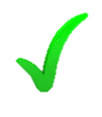 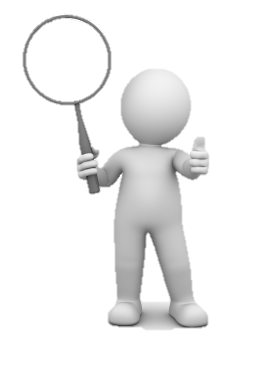 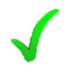 ОСОБЕННОСТИ ЭМ ГВЭ В ПИСЬМЕННОЙ ФОРМЕ ПО РУССКОМУ ЯЗЫКУ
ГВЭ по русскому языку (ПИСЬМЕННАЯ ФОРМА)
Сочинение
Изложение
Диктант
100-ые номера «А»
400-ые номера «А»
700-ые номера «Д»
- участники ГВЭ без ОВЗ;
- участники ГВЭ с ОВЗ
- участники ГВЭ без ОВЗ;
- обучающиеся с нарушениями опорно-двигательного аппарата;
- слабослышащие обучающиеся;
- позднооглохшие обучающиеся
- обучающиеся с 
расстройствами аутистического спектра
200-ые номера «К»
- глухие обучающиеся;
- участники ГИА с задержкой психического развития, обучающиеся по адаптированным основным образовательным программам;
- обучающиеся с тяжёлыми нарушениями речи
500-ые номера «К»
- глухие обучающиеся;
- участники ГИА с задержкой психического развития, обучающиеся по адаптированным основным образовательным программам;
- обучающиеся с тяжёлыми нарушениями речи
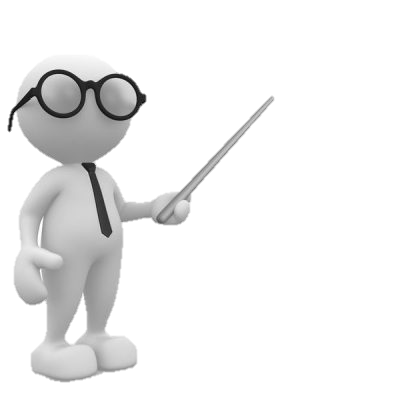 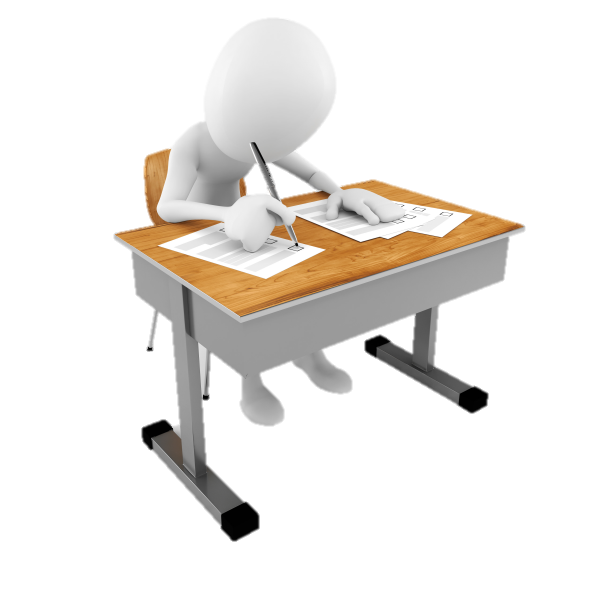 300-ые номера «С»
- слепые обучающиеся;
- слабовидящие и поздноослепшие обучающиеся,  владеющие шрифтом Брайля
600-ые номера «С»
- слепые обучающиеся;
- слабовидящие и поздноослепшие обучающиеся, владеющие шрифтом Брайля
Содержание
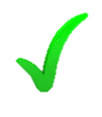 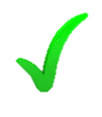 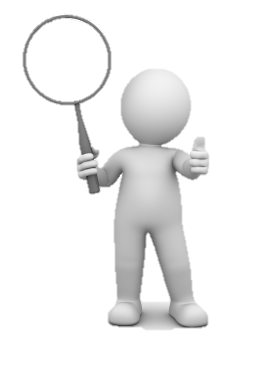 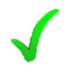 ОСОБЕННОСТИ ЭМ ГВЭ 
В ПИСЬМЕННОЙ ФОРМЕ 
ПО МАТЕМАТИКЕ
ГВЭ по математике (ПИСЬМЕННАЯ ФОРМА)
100-ые номера «А»
- участники ГВЭ без ОВЗ;
- участники ГВЭ с ОВЗ (за исключением участников ГИА с задержкой психического развития, обучающихся по адаптированным основным образовательным программам)
200-ые номера «К»
- участники ГВЭ с задержкой психического развития, обучающиеся по адаптированным основным образовательным программам
300-ые номера «С»
- слепые обучающиеся, слабовидящие и поздноослепшие обучающиеся, владеющие шрифтом Брайля
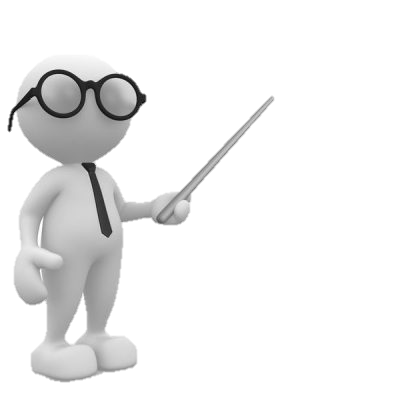 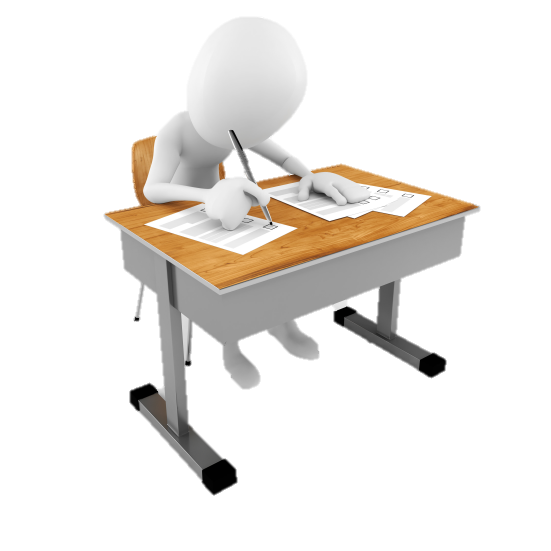 Содержание
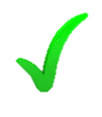 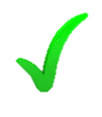 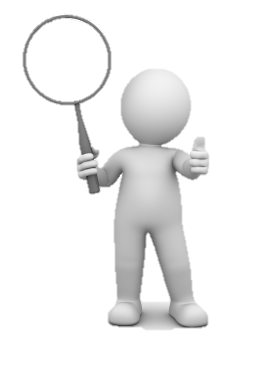 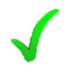 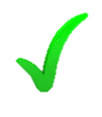 ОСОБЕННОСТИ ЭМ ГВЭ 
В ПИСЬМЕННОЙ ФОРМЕ 
ПО ОТДЕЛЬНЫМ ПРЕДМЕТАМ
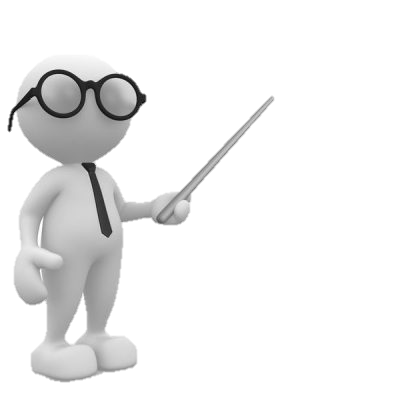 Содержание
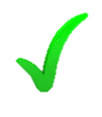 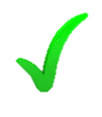 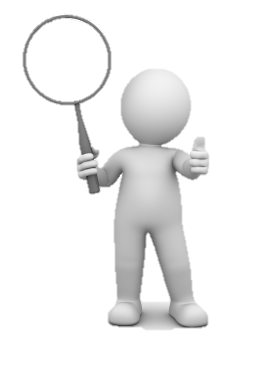 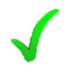 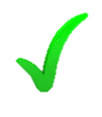 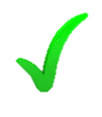 ОСОБЕННОСТИ ЭМ ГВЭ 
В УСТНОЙ ФОРМЕ
Содержание
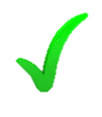 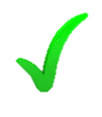 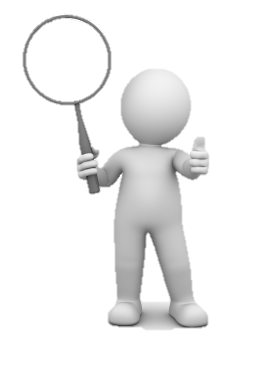 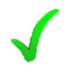 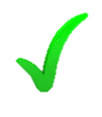 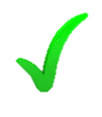 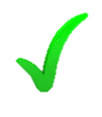 ОСОБЕННОСТИ ПРОЦЕДУРЫ ПРОВЕДЕНИЯ ГВЭ (ПИСЬМЕННАЯ ФОРМА) В АУДИТОРИЯХ ППЭ
В день проведения экзамена организатор в аудитории ППЭ должен:
Прибыть в ППЭ не позднее 8.00 дня проведения экзамена и зарегистрироваться у руководителя ППЭ;
Получить у руководителя ППЭ информацию о назначении ответственных организаторов в аудитории и распределении по аудиториям ППЭ, пофамильный список участников ГВЭ с указанием для каждого номера варианта, по которому участник должен выполнять экзаменационную работу, а также о сроках ознакомления участников ГИА с результатами;
Пройти инструктаж у руководителя ППЭ по процедуре проведения ГИА
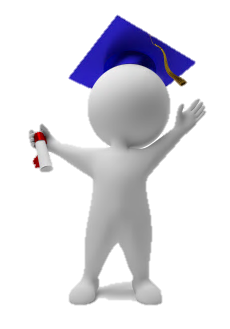 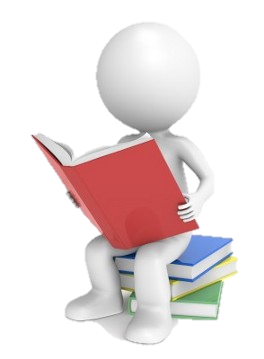 ОСОБЕННОСТИ ПРОЦЕДУРЫ ПРОВЕДЕНИЯ ГВЭ (ПИСЬМЕННАЯ ФОРМА) В АУДИТОРИЯХ ППЭ
В день проведения экзамена организатор в аудитории ППЭ должен:
Получить у руководителя ППЭ:
Краткую инструкцию для участников ГИА;
Ножницы для вскрытия пакета ЭМ;
Список участников ГИА в аудитории с указанием номера варианта;
Ведомость учета использованных вариантов ГВЭ в аудитории;
Листы для черновиков;
Пакеты (конверты) для упаковки ЭМ после окончания  экзамена
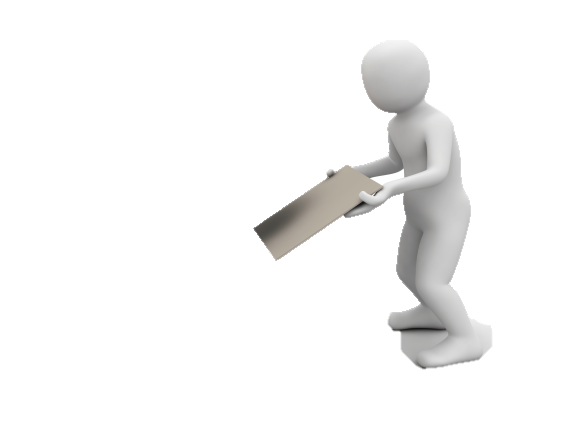 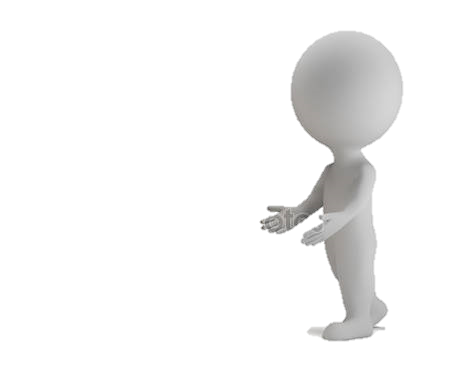 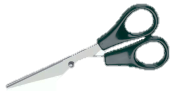 Не позднее 9.00 дня проведения экзамена пройти в свою аудиторию, проверить ее готовность к экзамену, вывесить у входа в аудиторию один экземпляр списка участников ГИА и приступить к выполнению обязанностей организатора в аудитории;
Раздать на рабочие места участников экзамена листы для черновиков (не менее 2 листов каждому участнику);
Подготовить на доске необходимую информацию для заполнения регистрационных полей в бланках ответов.
ОСОБЕННОСТИ ПРОЦЕДУРЫ ПРОВЕДЕНИЯ ГВЭ (ПИСЬМЕННАЯ ФОРМА) В АУДИТОРИЯХ ППЭ
Во время проведения экзамена в ППЭ организатору запрещается:
- иметь при себе средства связи;
-оказывать содействие участникам ГИА, в том числе передавать им средства связи, электронно-вычислительную технику, фото-, аудио- и видеоаппаратуру, справочные материалы, письменные заметки и иные средства хранения и передачи информации;
-выносить из аудиторий и ППЭ ЭМ на бумажном или электронном носителях, фотографировать, переписывать в черновики задания КИМ
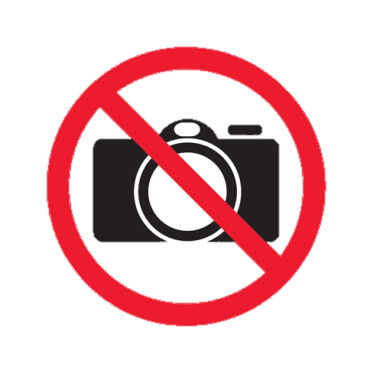 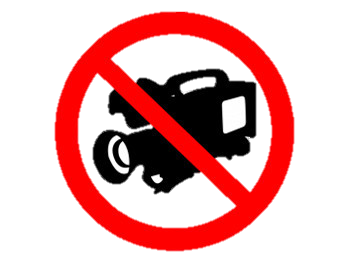 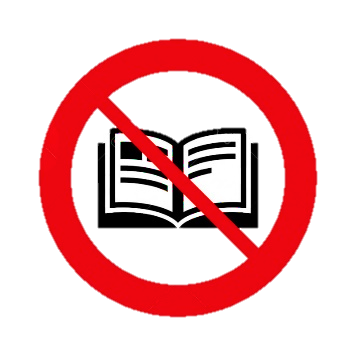 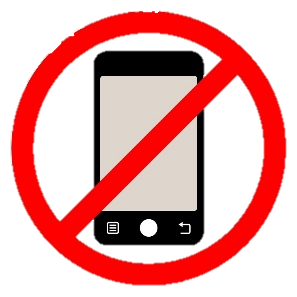 ОСОБЕННОСТИ ПРОЦЕДУРЫ ПРОВЕДЕНИЯ ГВЭ (ПИСЬМЕННАЯ ФОРМА) В АУДИТОРИЯХ ППЭ
Ответственный организатор при входе участников экзамена в аудиторию должен:
Провести идентификацию личности по документу, удостоверяющему личность участника экзамена;
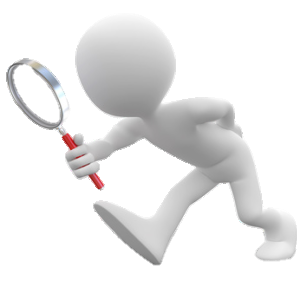 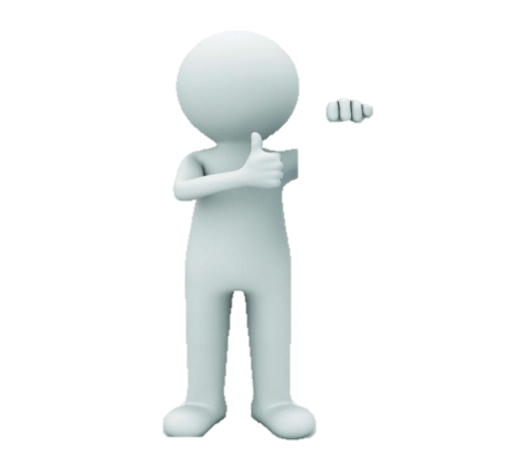 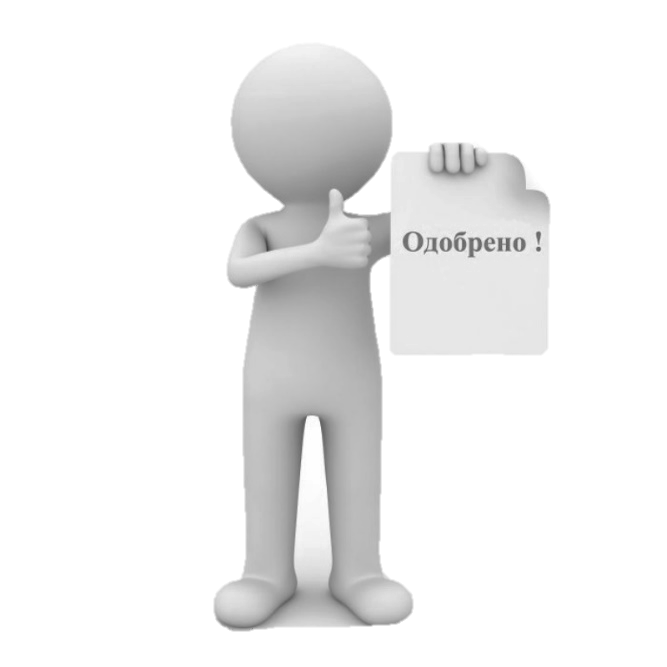 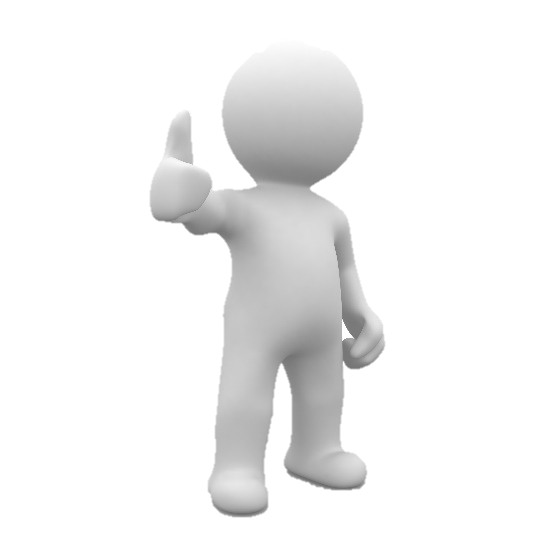 1А
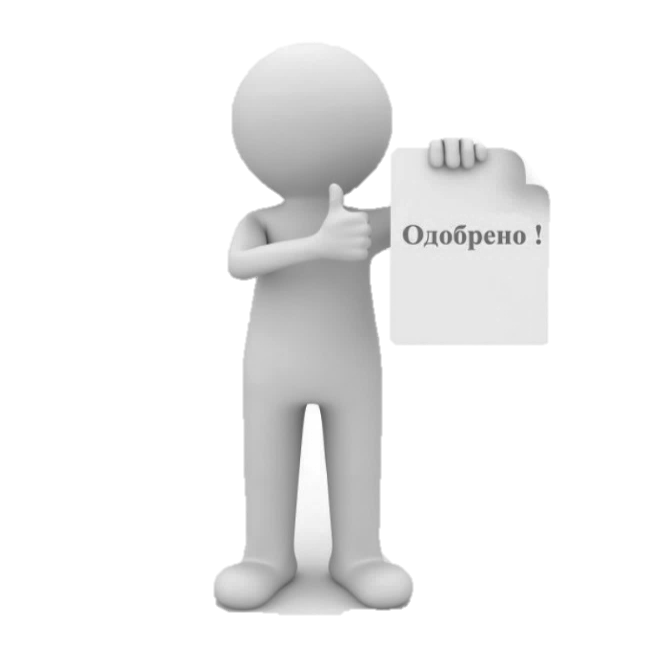 Сообщить участнику ГИА номер его места в аудитории.
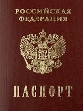 ОСОБЕННОСТИ ПРОЦЕДУРЫ ПРОВЕДЕНИЯ ГВЭ (ПИСЬМЕННАЯ ФОРМА) В АУДИТОРИЯХ ППЭ
До начала экзамена:
Ответственный организатор должен не позднее 9.45 получить у руководителя ППЭ ЭМ участников экзамена.
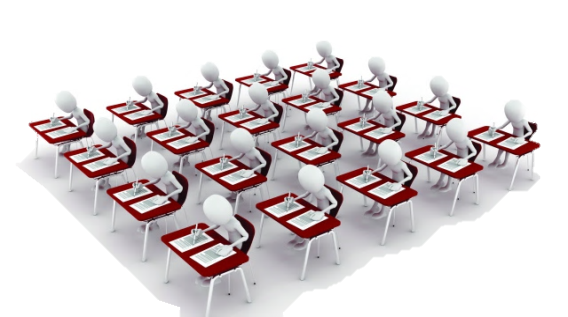 Помочь участнику ГИА занять отведенное ему место, при этом следить, чтобы участники экзамена не менялись местами;
Напомнить участникам ГИА о ведении видеонаблюдения в ППЭ (в случае его наличия) и о запрете иметь при себе во время проведения экзамена в ППЭ средства связи, электронно-вычислительную технику, фото-, аудио- и видеоаппаратуру, справочные материалы, письменные заметки и иные средства хранения и передачи информации;
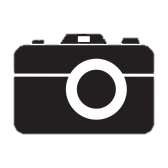 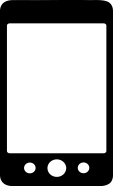 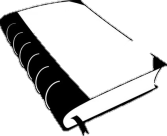 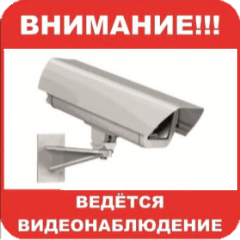 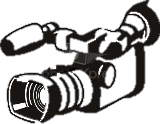 ОСОБЕННОСТИ ПРОЦЕДУРЫ ПРОВЕДЕНИЯ ГВЭ (ПИСЬМЕННАЯ ФОРМА) В АУДИТОРИЯХ ППЭ
До начала экзамена:
Организатор в аудитории должен:
Проверить, что черная гелевая или капиллярная ручка участника экзамена  ручка пишет неразрывной черной линией;
Провести инструктаж участников ГИА, в том числе проинформировать участников ГИА о порядке проведения экзамена, правилах оформления экзаменационной работы, продолжительности экзамена, порядке подачи апелляций о нарушении установленного порядка проведения ГИА и о несогласии с выставленными баллами, а также о времени и месте ознакомления с результатами ГИА;
Проинформировать участников ГИА о том, что записи на КИМ и черновиках не обрабатываются и не проверяются.
ОСОБЕННОСТИ ПРОЦЕДУРЫ ПРОВЕДЕНИЯ ГВЭ (ПИСЬМЕННАЯ ФОРМА) В АУДИТОРИЯХ ППЭ
Линейка и непрограммируемый калькулятор
(по физике)
Линейка 
(по математике)
Линейка, транспортир, непрограммируемый калькулятор
(по географии)
Непрограммируемый калькулятор
(по химии)
Участники могут взять с собой в аудиторию только:
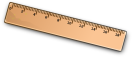 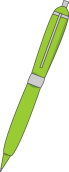 Черную гелевую или капиллярную ручку
Документ, удостоверяющий личность
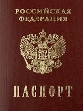 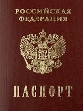 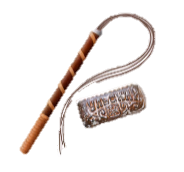 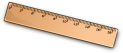 Лекарства и питание (при необходимости)
Средства обучения и воспитания
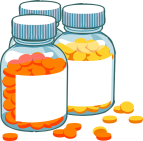 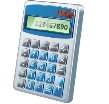 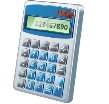 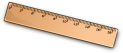 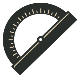 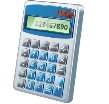 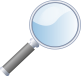 Специальные технические средства
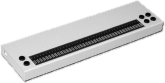 ОСОБЕННОСТИ ПРОЦЕДУРЫ ПРОВЕДЕНИЯ ГВЭ (ПИСЬМЕННАЯ ФОРМА) В АУДИТОРИЯХ ППЭ
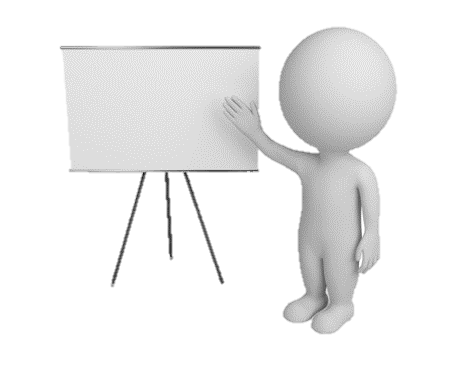 Проверить правильность заполнения регистрационных полей на всех бланках у каждого участника ГИА и соответствие данных участника экзамена (ФИО, серии и номера документа, удостоверяющего личность, номер варианта) в бланке ответов на задания с кратким ответом и документе, удостоверяющем личность
Время начала:

Время окончания:
После проверки правильности заполнения всеми участниками регистрационных полей бланков регистрации, ответом объявить начало выполнения экзаменационной работы и время ее окончания и зафиксировать на доске (информационном стенде), после чего участники ГИА приступают к выполнению экзаменационной работы.
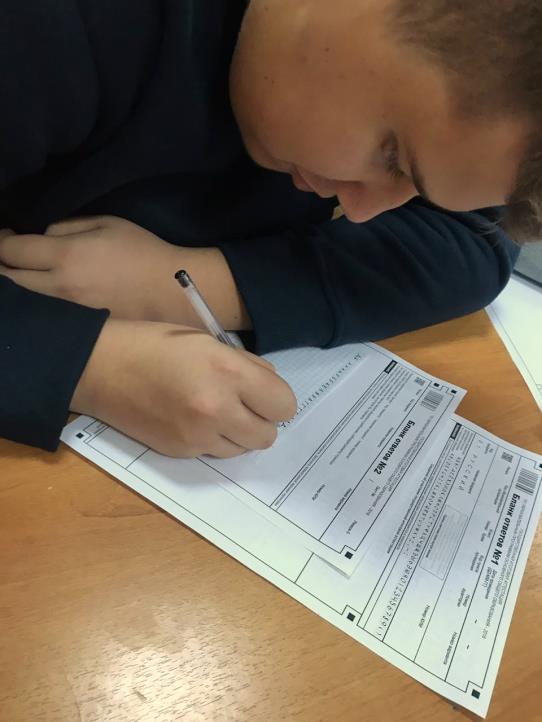 Зафиксировать в Ведомости учета использованных вариантов ГВЭ в аудитории номер варианта, выданного каждому участнику экзамена, присутствующему в аудитории.
ОСОБЕННОСТИ ПРОЦЕДУРЫ ПРОВЕДЕНИЯ ГВЭ (ПИСЬМЕННАЯ ФОРМА) В АУДИТОРИЯХ ППЭ
Начало экзамена:
Участники ГИА начинают выполнение экзаменационных заданий
В продолжительность выполнения экзаменационной работы НЕ включается время, выделенное на подготовительные мероприятия (инструктаж участников ГИА, выдачу им ЭМ, заполнение ими регистрационных полей экзаменационных работ, настройку необходимых технических средств, используемых при проведении экзаменов)
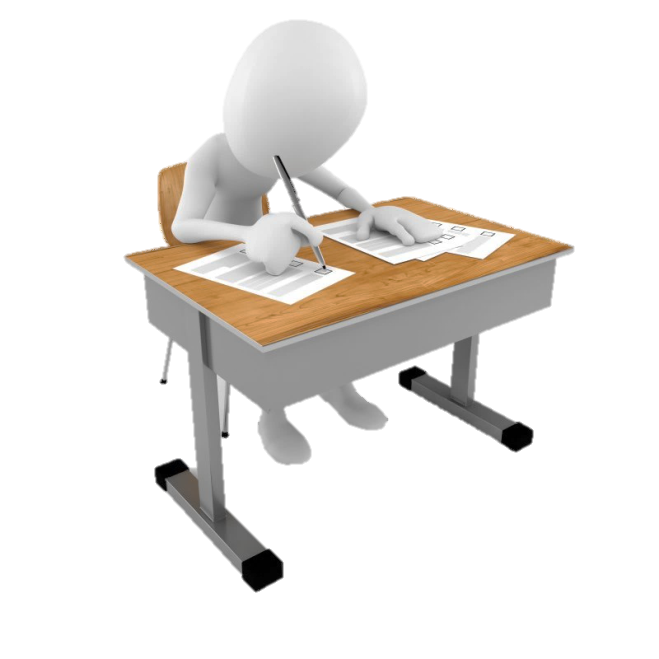 ОСОБЕННОСТИ ПРОЦЕДУРЫ ПРОВЕДЕНИЯ ГВЭ (ПИСЬМЕННАЯ ФОРМА) В АУДИТОРИЯХ ППЭ
Во время экзамена организатор в аудитории должен:
Следить за порядком в аудитории и не допускать:
разговоров участников ГИА между собой;
обмена любыми материалами и предметами между участниками ГИА;
наличия средств связи, электронно-вычислительной техники, фото-, аудио- и видеоаппаратуры, справочных материалов, кроме разрешенных, которые содержатся в КИМ, письменных заметок и иных средств хранения и передачи информации;
произвольного выхода участника ГИА из аудитории и перемещения по ППЭ без сопровождения организатора вне аудитории;
выноса из аудиторий и ППЭ ЭМ на бумажном или электронном носителях, фотографирования ЭМ участниками ГИА, а также ассистентами или техническими специалистами.
ОСОБЕННОСТИ ПРОЦЕДУРЫ ПРОВЕДЕНИЯ ГВЭ (ПИСЬМЕННАЯ ФОРМА) В АУДИТОРИЯХ ППЭ
Во время экзамена организатор в аудитории должен:
Следить за состоянием участников ГИА и при ухудшении самочувствия участника ГИА направить в сопровождении организатора вне аудитории в медицинский пункт. При согласии участника ГИА досрочно завершить экзамен, организатор ставит в бланке регистрации участника ГИА соответствующую отметку;
Следить за работой системы видеонаблюдения (при наличии) и сообщать обо всех случаях неполадок руководителю ППЭ и уполномоченному представителю ГЭК;
Если участник ГИА предъявил претензию по содержанию задания своего КИМ, нужно зафиксировать суть претензии в служебной записке и передать ее руководителю ППЭ;
ОСОБЕННОСТИ ПРОЦЕДУРЫ ПРОВЕДЕНИЯ ГВЭ (ПИСЬМЕННАЯ ФОРМА) В АУДИТОРИЯХ ППЭ
При удалении с экзамена
 во время экзамена организатор в аудитории должен:
Пригласить уполномоченных представителей ГЭК, которые составляют акт об удалении с экзамена и удаляют лиц, нарушивших установленный порядок проведения ГИА, из ППЭ.
Участник ГИА удаляется с экзамена при установлении факта наличия у него средств связи и электронно-вычислительной техники, фото, аудио и видеоаппаратуры, справочных материалов, письменных заметок и иных средств хранения и передачи информации во время проведения ГИА или иного нарушения ими установленного порядка проведения ГИА.
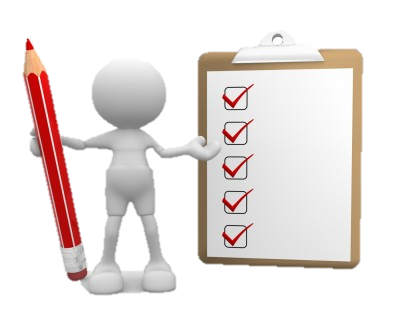 При выдачи дополнительных бланков во время
экзамена организатор в аудитории должен:
Убедиться, чтобы обе стороны основного бланка записей были полностью заполнены, в противном случае ответы, внесенные на дополнительный бланк записей № 2 с развернутым ответом, оцениваться не будут;
Выдать по просьбе участника ГИА дополнительный бланк записей № 2 с развернутым ответом;
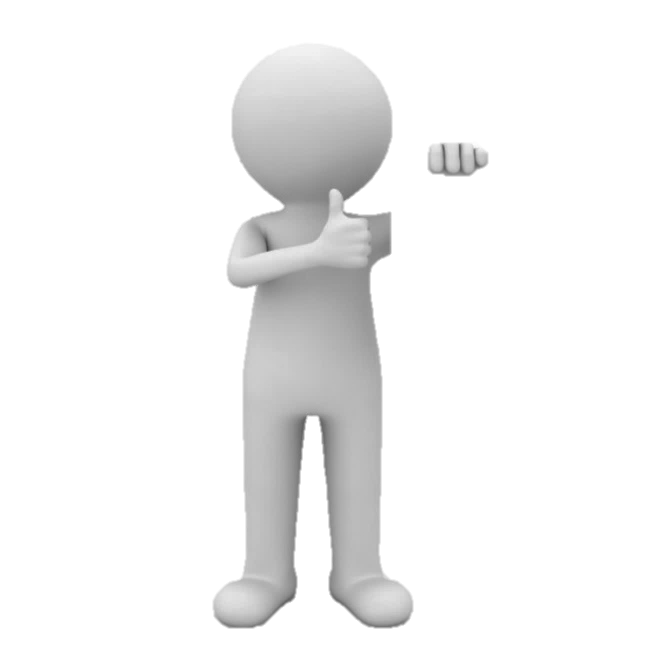 Заполнить поля в дополнительном бланке ответов на задания с развернутым ответом, обеспечивая связь дополнительного и основного бланков в соответствии с технологией проведения ГИА, принятой в субъекте Российской Федерации.
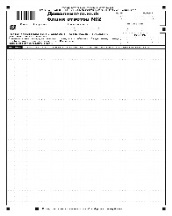 Проведение ГИА
 в аудитории
Во время досрочного завершения экзамена 
организатор в аудитории должен:
Если участник ГИА не может завершить выполнение экзаменационной работы по состоянию здоровья или другим объективным причинам, он может покинуть аудиторию
Пригласить медицинского работника, уполномоченного представителя ГЭК, руководителя ППЭ и совместно:
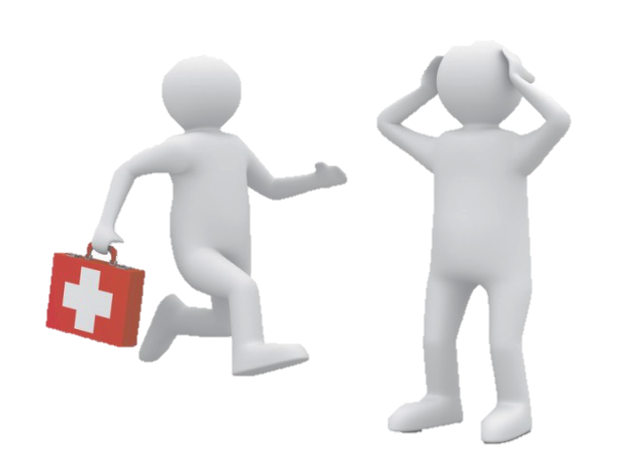 Заполнить «Акт о досрочном завершении экзамена по объективным причинам»;
Внести соответствующую запись в форму «Протокол проведения ГИА в аудитории»;
ОСОБЕННОСТИ ПРОЦЕДУРЫ ПРОВЕДЕНИЯ ГВЭ (ПИСЬМЕННАЯ ФОРМА) В АУДИТОРИЯХ ППЭ
Завершение экзамена - организатор в аудитории должен:
участники ГИА, досрочно завершившие выполнение экзаменационной работы, могут сдать ее организаторам и покинуть ППЭ, не дожидаясь окончания экзамена.
Организатору необходимо принять у них все ЭМ.
За 30 минут
и за 5 минут до окончания экзамена
уведомить участников ГИА  о скором завершении выполнения экзаменационной работы;
напомнить о необходимости переноса  ответов из черновиков и КИМ в бланки ГИА.
За 15 минут до окончания экзамена
пересчитать лишние экзаменационные материалы в аудитории.
неиспользованные черновики;
ОСОБЕННОСТИ ПРОЦЕДУРЫ ПРОВЕДЕНИЯ ГВЭ (ПИСЬМЕННАЯ ФОРМА) В АУДИТОРИЯХ ППЭ
По окончании экзамена организатор должен:
Объявить, что экзамен окончен (в центре видимости камер);
Бланки регистрации
дополнительные бланки записи
ГВЭ
Бланки записи
черновики
вариант КИМ
Собрать 
у участников
Поставить прочерк «Z» на полях бланков записей, предназначенных для записи ответов в свободной форме, но оставшихся незаполненными (в том числе и на его оборотной стороне), а также в выданных  дополнительных бланках записи;
Пересчитать бланки ГИА.
ОСОБЕННОСТИ ПРОЦЕДУРЫ ПРОВЕДЕНИЯ ГВЭ (ПИСЬМЕННАЯ ФОРМА) В АУДИТОРИЯХ ППЭ
По окончании экзамена организатор должен:
В центре видимости камер видеонаблюдения объявить, что выполнение экзаменационной работы окончено и заполнить форму ППЭ-05-02 «Протокол проведения ГИА в аудитории».
Собранные ЭМ организаторы упаковать в отдельные пакеты. 
На каждом пакете организаторы отмечают:
Наименование ППЭ, 
Адрес и номер ППЭ, 
Номер аудитории, 
Наименование учебного предмета,
Количество материалов в пакете,
Фамилию, имя, отчество (при наличии) организаторов.
ОСОБЕННОСТИ ПРОЦЕДУРЫ ПРОВЕДЕНИЯ ГВЭ (ПИСЬМЕННАЯ ФОРМА) В АУДИТОРИЯХ ППЭ
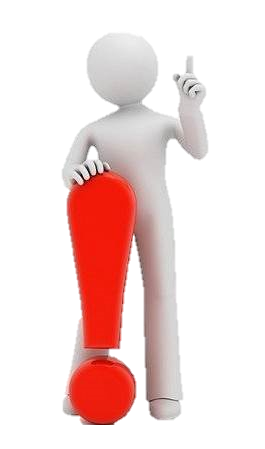 При упаковки бланков запрещается:

использовать какие-либо иные пакеты вместо выданных пакетов,
вкладывать вместе с бланками какие-либо другие материалы, скреплять бланки (скрепками, степлером и т.п.), 
менять ориентацию бланков в пакете (верх-низ, лицевая-оборотная сторона).
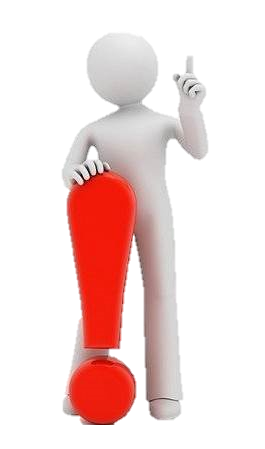 ОСОБЕННОСТИ ПРОЦЕДУРЫ ПРОВЕДЕНИЯ ГВЭ (ПИСЬМЕННАЯ ФОРМА) В АУДИТОРИЯХ ППЭ
По окончании экзамена организатор должен:
Отдельно упаковать:
Конверты с КИМ;
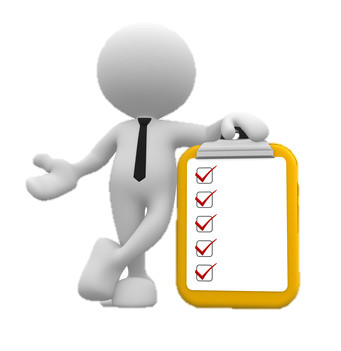 Неиспользованные пакеты с КИМ;
Листы бумаги для черновиков;
Ведомости;
Служебные записки.
ОСОБЕННОСТИ ПРОЦЕДУРЫ ПРОВЕДЕНИЯ ГВЭ (ПИСЬМЕННАЯ ФОРМА) В АУДИТОРИЯХ ППЭ
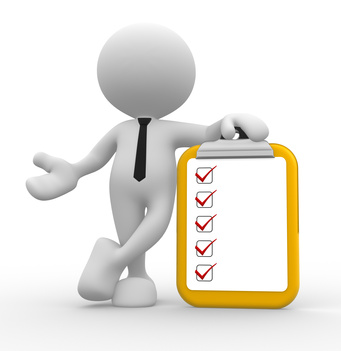 По окончании экзамена организатор должен
Все материалы сдаются руководителю ППЭ в Штабе ППЭ.
После проведения сбора ЭМ и подписания протокола о проведении экзамена в аудитории ответственный организатор четко и разборчиво объявляет все данные протокола, в том числе номер аудитории, наименование предмета, количество участников экзамена в данной аудитории и количество ЭМ (использованных и неиспользованных), а также время начала и завершения экзамена; 
Организатор демонстрирует запечатанные возвратные доставочные пакеты с ЭМ участников экзамена ;
По завершении демонстрации запечатанных возвратных доставочных пакетов на камеру видеофиксации, организаторы, проходят в Штаб ППЭ и сдают ЭМ руководителю ППЭ;
ОСОБЕННОСТИ ПРОЦЕДУРЫ ПРОВЕДЕНИЯ ГВЭ (ПИСЬМЕННАЯ ФОРМА) В АУДИТОРИЯХ ППЭ
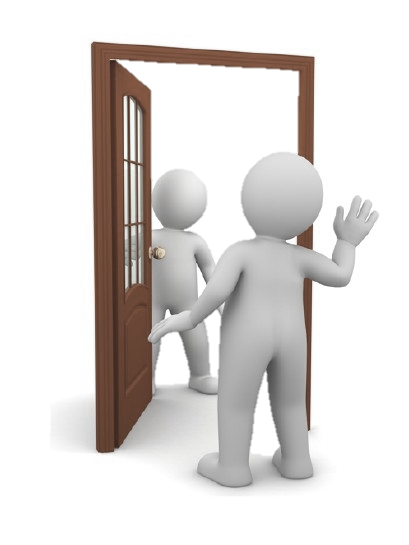 Организаторы покидают ППЭ после передачи всех материалов, оформления соответствующего протокола и только по разрешению руководителя ППЭ.
Содержание
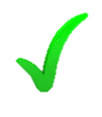 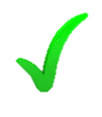 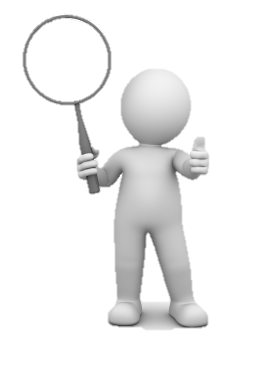 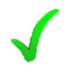 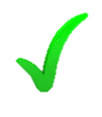 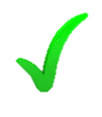 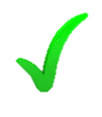 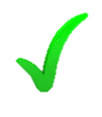 ОСОБЕННОСТИ ПРОЦЕДУРЫ ПРОВЕДЕНИЯ ГВЭ (УСТНАЯ ФОРМА) В АУДИТОРИЯХ ППЭ
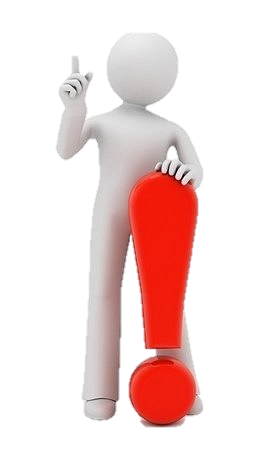 Процедура проведения ГВЭ в устной форме полностью аналогична процедуре проведения ГВЭ в письменной форме
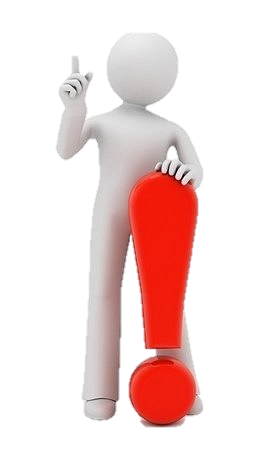 Спасибо за внимание!